A Taxa de Retorno da Educação
Reynaldo Fernandes
A Relação entre Salários e Escolaridade
Duas das principais correlações observadas em economia:
Moeda e Inflação
Escolaridade e Renda

Obs – tais correlações são observadas em diferentes países e diferentes períodos de tempo
A Equação Minceriana
A equação Minceriana é, certamente, uma das mais estimadas em economia.
Y(s,x) = salário ou rendimento do trabalho
s = anos de escolaridade
x = anos de experiência no trabalho
E[ε|s,x] = 0

Obs – é possível estimá-la para diferentes grupos e incluir variáveis de controle.
A Equação Minceriana
O parâmetro ρs é, freqüentemente, denominado taxa de retorno da educação

 Interpretações:

  Prêmio Salarial – a taxa de crescimento do salário (rendimento do trabalho) por ano de estudo
 Taxa Interna de Retorno (Taxa Interna de Retorno Marginal) – A taxa relevante para a decisão de investimento, a qual deve ser comparada a taxa de juros.
A Taxa Interna de Retorno (TIR)
A TIR é a taxa de desconto que iguala o valor presente de dois fluxos de renda: um na presença e outro na ausência de um investimento.
 Essa taxa deve ser comparada ao retorno do investimento alternativo (em geral, a taxa de juros de mercado), r
 Se TIR > r, o investimento é vantajoso e seria realizado por um agente racional. Em caso de r >TIR, o investimento não vale a pena.
 Sejam Pt e At o fluxos de renda na presença e na ausência do investimento. Então a TIR é a taxa de desconto r* que satisfaz a condição abaixo.
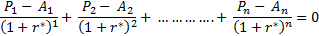 A TIR e a Teoria do Capital Humano
Pela teoria do Capital Humano o investimento em capital humano deve ser visto como um investimento em um ativo físico. 
 Então, a decisão de ter um ano a mais de escolaridade envolve encontrar a TIR desse investimento e compará-la com o investimento alternativo (a taxa de juros de mercado).
 Enquanto as análises se concentram renda do trabalho e custos pecuniários da educação (mensalidade, renda perdida no mercado de trabalho etc.), deveríamos, em tese incluir os benefícios e custos não pecuniários da educação.
A Equação Minceriana: duas abordagens
Mincer dá duas diferentes motivações para sua equação de rendimentos:
 Mincer (1958) – Modelo de diferenciais compensatórios. O salário cresce com a educação para compensar os custos de se educar
 Mincer (1974) – Modelo de identidade contábil. Menos atrelado a uma abordagem de otimização. ρs é uma taxa média de crescimento da renda com os anos de estudo e não (necessariamente) a TIR.
O Modelo de Diferenciais Compensatórios
Hipóteses:

 Indivíduos têm idênticas habilidades e oportunidades
 Mercado de crédito perfeito
 Não há incerteza
 Ocupações diferentes requerem diferentes níveis de educação
 O único custo da educação é a renda perdida no período que o indivíduo vai a escola
O Modelo de Diferenciais Compensatórios
Seja Y(s) o salário do nível de educação s, o qual é constante no tempo, r a taxa de juros e T o tempo de trabalho (todos se aposentam com a mesma idade). Então, o valor presente do fluxo de renda de uma pessoa com educação s é:
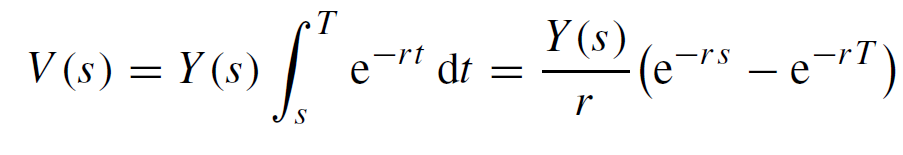 O Modelo de Diferenciais Compensatórios
Se T é grande podemos aproximar T ≈ ∞. Então,




Em equilíbrio, o Valor presente é igual para todos os níveis de renda. Portanto, V(0) = V(s) e:



Assim, ρs = r = TIR. Se ρs > r existe um sub-investimento em educação  (não equilíbrio)
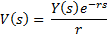 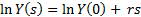 O Modelo de Identidade Contábil
Admite-se as pessoas são, ex ante, heterogêneas. ρs varia na população.

Seja Pt o rendimento potencial na idade t e Ct o custo do investimento em treinamento. O custo de treinamento é uma fração Kt do produto potencial:  Ct = KtPt. A Seja ρt retorno médio do investimento em treinamento, podemos escrever:
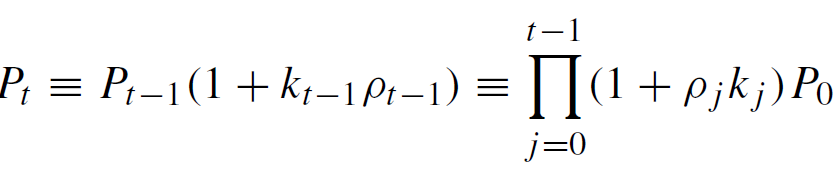 O Modelo de Identidade Contábil
Escolarização é assumida como investimento em treinamento em período integral (Kt = 1) e que ocorre no início da vida. O retorno da escolarização é ρs e do treinamento no posto de trabalho é ρ0,ambos constantes entre os anos. Então, 




 
 
Obs – se x é pequeno então ln(1+x) ≈ x.
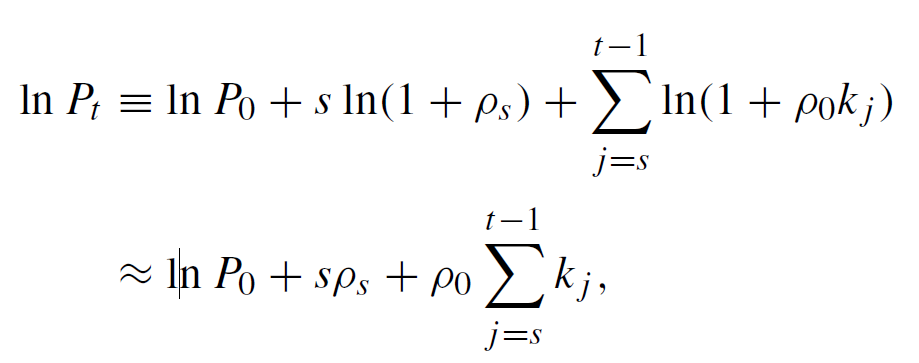 O Modelo de Identidade Contábil
O modelo assume taxa linearmente decrescente de investimento pós escola: Ks+x = k(1-x/T), onde          x = t-s ≥ 0 (experiência no trabalho na idade t).

A idade de aposentadoria (T) é independente de s. Então,





Dica -  usar                           e
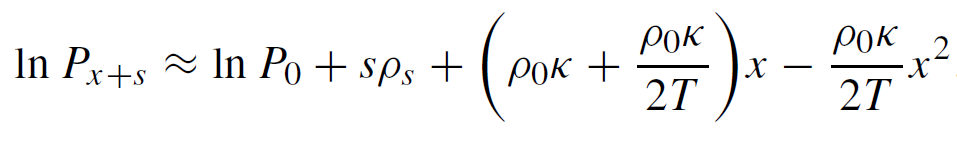 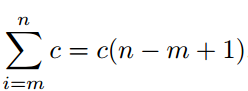 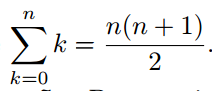 O Modelo de Identidade Contábil
O rendimento observado é o rendimento potencial menos o custo de investimento: Yt = Pt - KtPt. Então, 







 
A equação acima é, exatamente, a minceriana.
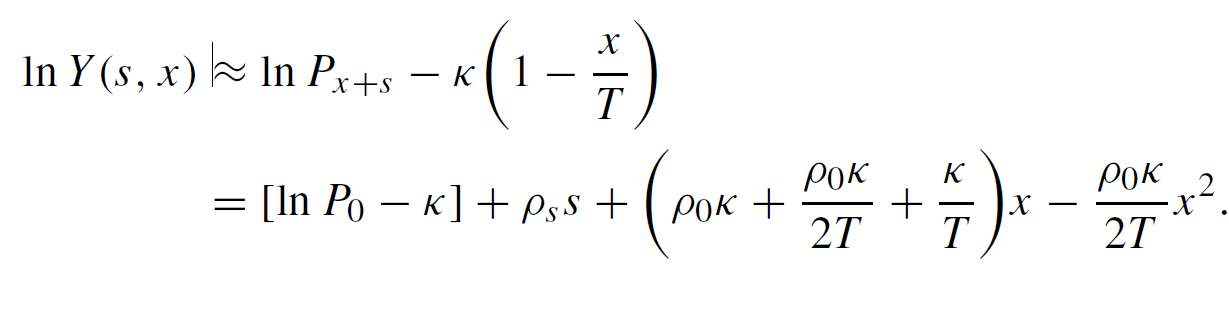 O Modelo de Identidade Contábil
Nessa abordagem, o parâmetro ρs é a taxa média de retorno entre os níveis de escolaridade e não, em geral, a TIR, a qual é apropriada para avaliar a “otimalidade” do investimento em educação.
 ρs é a taxa de crescimento médio (ex post) do rendimento com a escolaridade
 É possível admitir que ρs e k varie entre pessoas:
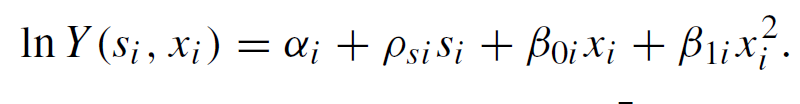 O Modelo de Identidade Contábil
Seja                                                                             , então, desconsiderando o termo i, podemos escrever:





 O termo em colchete é parte do erro. Admitindo que esse termo é independente de (s,x), a estimação da equação acima por MQO produz coeficientes não enviesados. No entanto, o erro é heterocedástico e MQO não é eficiente
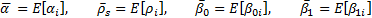 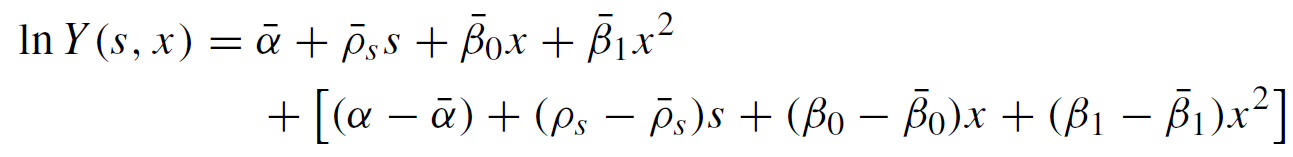 Conseqüências da Equação Minceriana
Os perfis dos log-rendimentos com a experiência são paralelos entre os níveis de escolaridade:

Os perfis dos log-rendimentos com a idade diverge entre os níveis de escolaridade:

A variância dos rendimentos tem um padrão de U ao longo do ciclo de vida. Isso admitindo que Ps, k e Ks+j são não correlacionados.


O segundo termo da Var(Y) é mínimo quando x ≈ 1/ρ0.
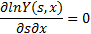 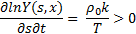 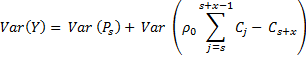 Evidências da Eq. Minceriana para os EUA
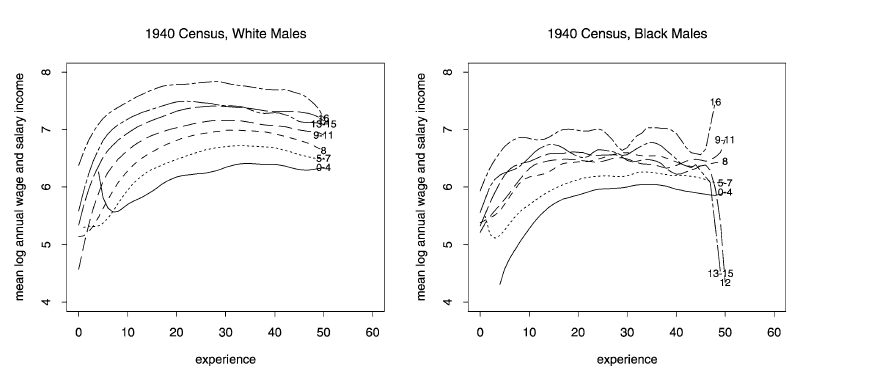 Evidências da Eq. Minceriana para os EUA
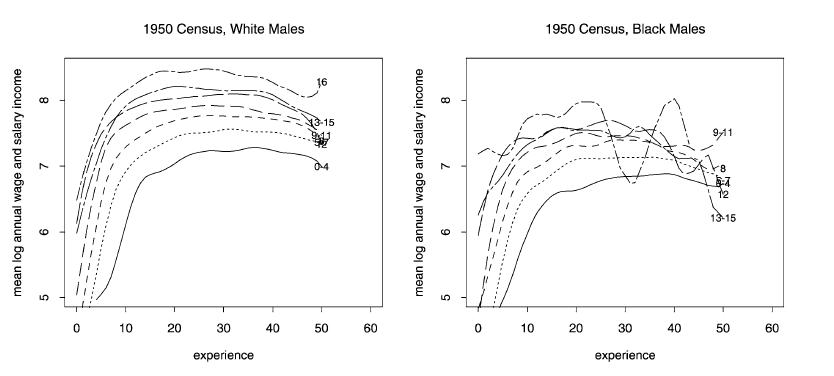 Evidências da Eq. Minceriana para os EUA
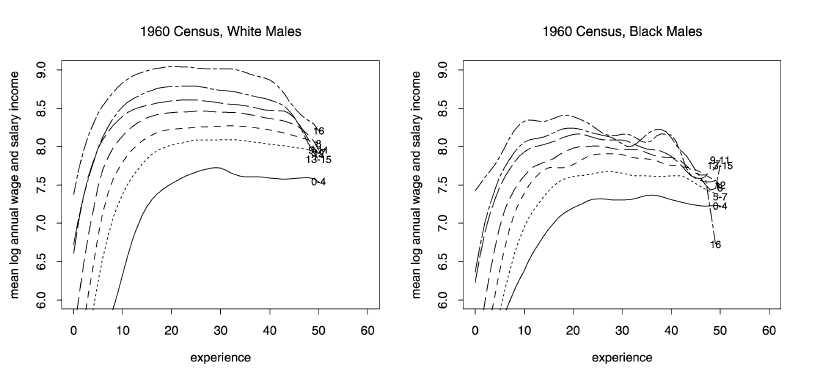 Evidências da Eq. Minceriana para os EUA
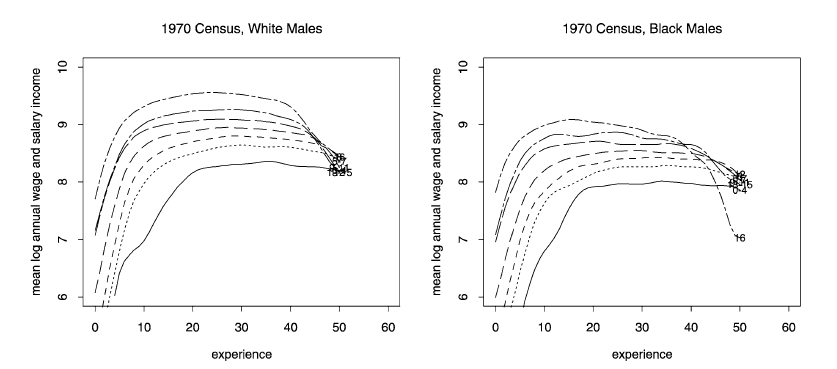 Evidências da Eq. Minceriana para os EUA
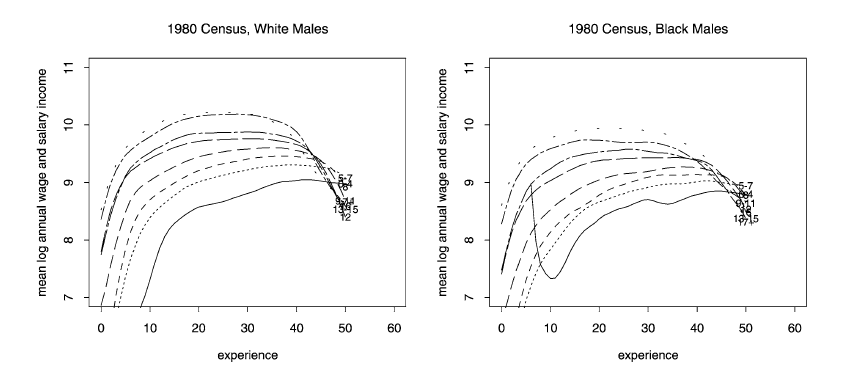 Evidências da Eq. Minceriana para os EUA
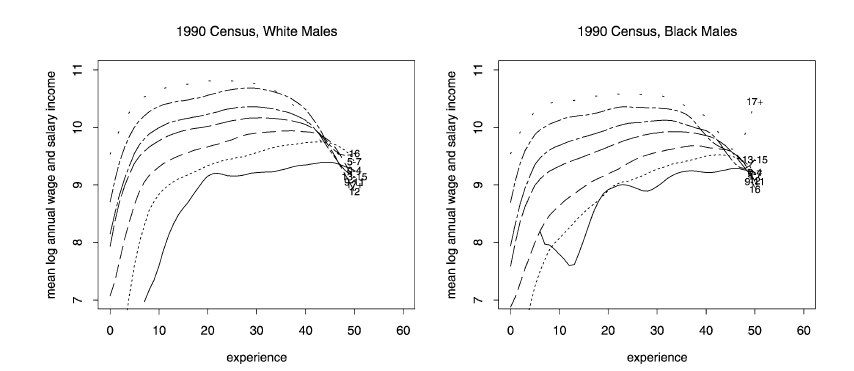 Evidências da Eq. Minceriana para os EUA
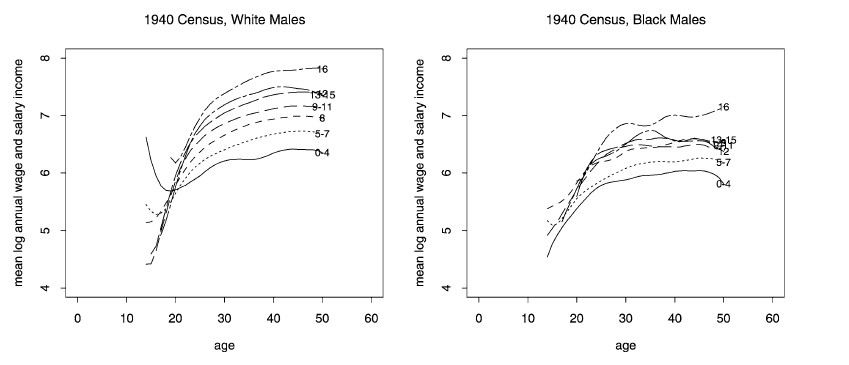 Evidências da Eq. Minceriana para os EUA
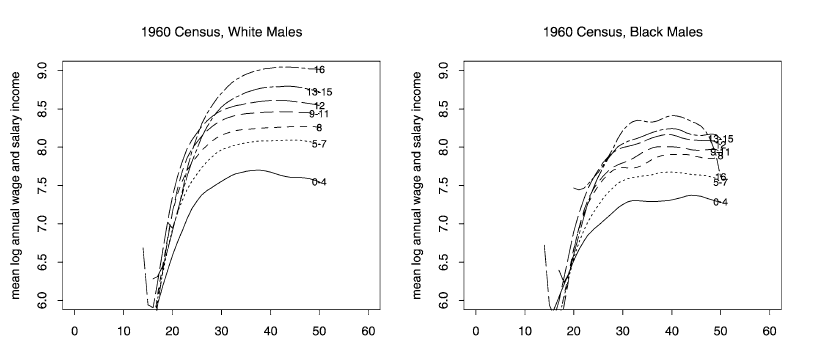 Evidências da Eq. Minceriana para os EUA
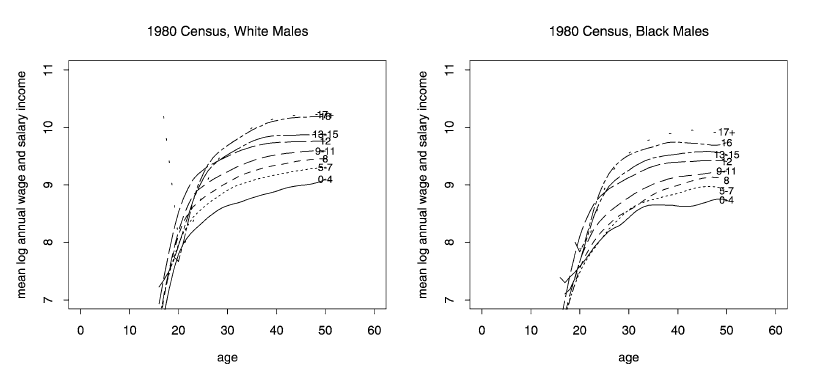 Experiência X Var do log Rendimentos - EUA
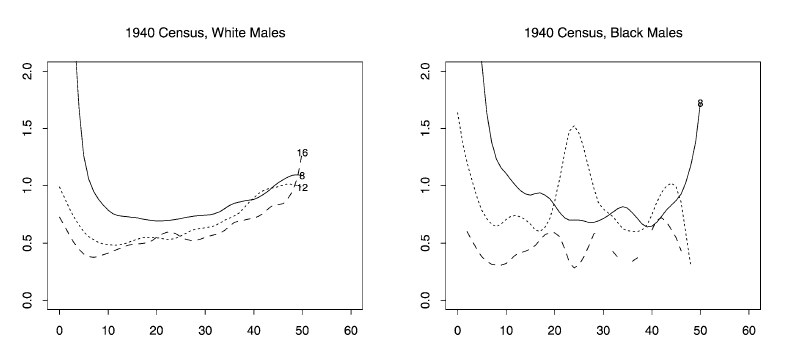 Experiência X Var do log Rendimentos - EUA
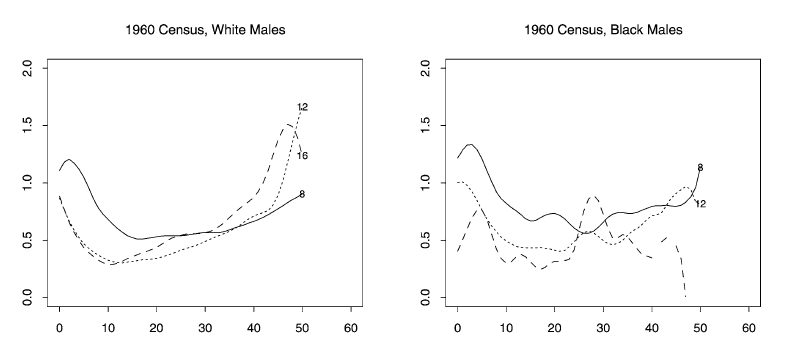 Experiência X Var do log Rendimentos - EUA
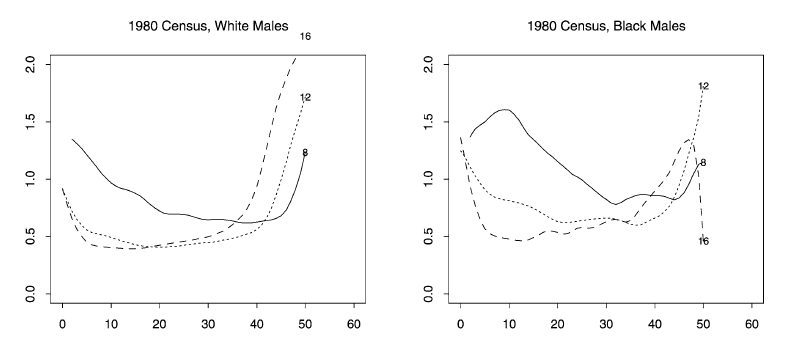 Evidências da Eq. Minceriana para os EUA
Implicações (i) e (ii):
1940–1950 - os dados parecem dar suporte no caso dos Brancos. Para Negros é amostra é pequena o que dificulta o julgamento
1960–1970 - as evidências são mais fracas
 1980-1990 -  os dados parecem não dar suporte
Heckman et al (2006) testam a linearidade da escolaridade (em relação aos log-rendimentos) e ela é rejeitada para Brancos e Negros em todos os anos (1940-1990)
Implicação (iii): os dados parecem dar suporte a partir dos anos 1960.
Um modelo mais geral para estimar a Taxa Interna de Retorno
Não há incerteza.
 O perfil de rendimento-experiência é dado (mod. contábil)
 A escola tem custos diretos (pecuniários e psíquicos).
 O tempo de trabalho  depende de s: T(s)

Seja τ a alíquota do imposto de renda, ʋ os custos diretos da educação e r a taxa de juros pré-imposto. O indivíduo escolhe s de modo a maximizar o valor presente do seu fluxo de renda.
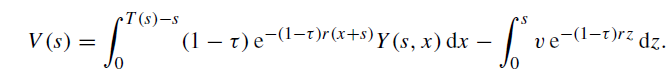 Um modelo mais geral para estimar a Taxa Interna de Retorno
A condição de 1ª ordem para maximizar V(s) é:
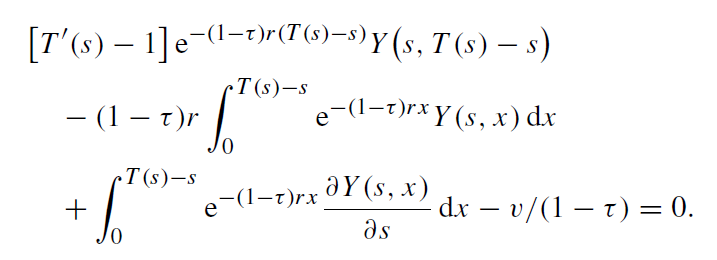 Um modelo mais geral para estimar a Taxa Interna de Retorno
Definindo                       , a taxa de juros pós-imposto, temos:
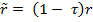 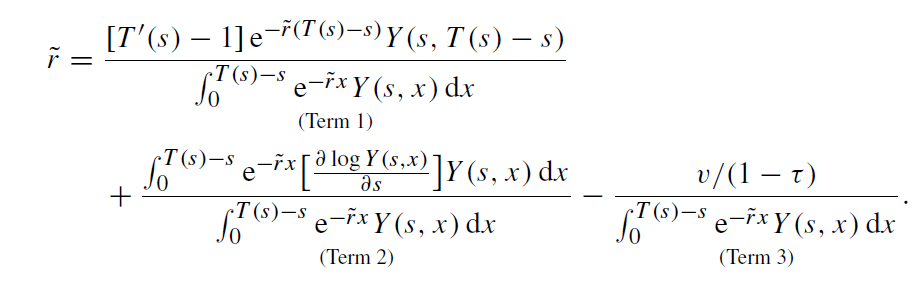 Um modelo mais geral para estimar a Taxa Interna de Retorno
Termo 1: Mudanças no valor presente da renda devido ao aumento da vida produtiva que ocorre em virtude do aumento da escolaridade.
 
Termo 2: O efeito médio do aumento da escolaridade no fluxo dos log-rendimentos

Termo 3: Mede os custos diretos da educação como proporção da renda do ciclo de vida medida na idade s.
Um modelo mais geral para estimar a Taxa Interna de Retorno
Se admitirmos que ʋ = 0 e T’(s) = 1 (aposentadoria por tempo de serviço), tanto o termo 1 quanto o termo 3 são iguais a zero, e




Se, como no modelo de Mincer, admitirmos separabilidade multiplicativa de renda e experiência Y(s,x) = μ(s)φ(x), temos que                           . 
Se isso ocorre para todo s,
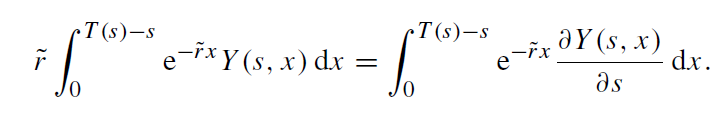 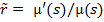 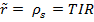 Um modelo mais geral para estimar a Taxa Interna de Retorno
Para o caso mais geral, escolhe-se dois níveis de escolaridade (s1 e s2) e encontra-se a taxa de desconto rI  que iguala o valor presente dos dois fluxos de renda:






A taxa rI que resolve a equação acima é a TIR (marginal) referente a esses níveis de educação.
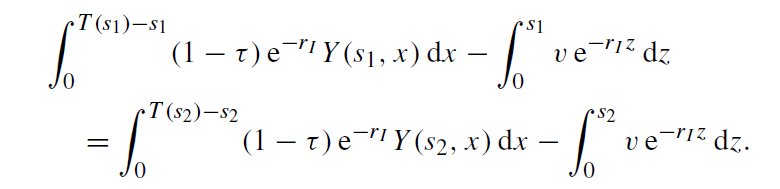 Estimativas da TIR para os EUA: diversas especificações – Heckman et al (2006)
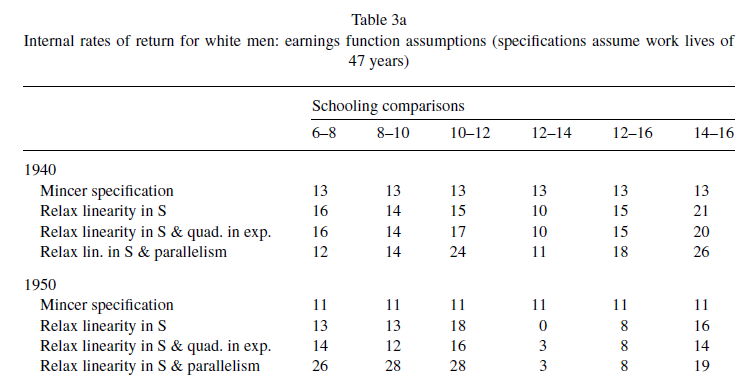 Estimativas da TIR para os EUA: diversas especificações – Heckman et al (2006)
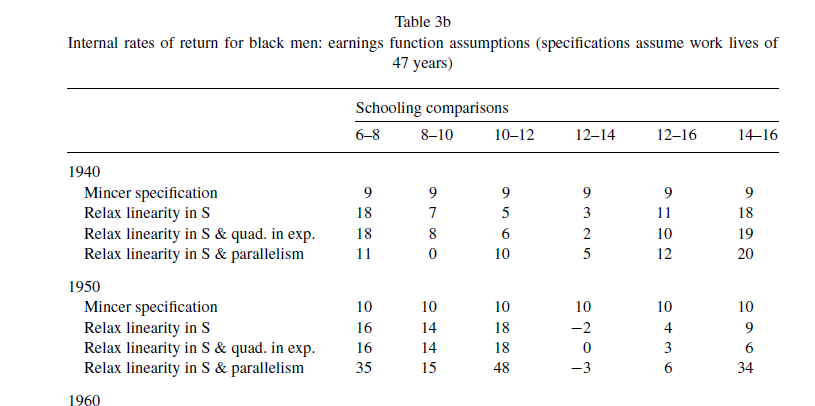 Estimativas da TIR para os EUA: diversas especificações – Heckman et al (2006)
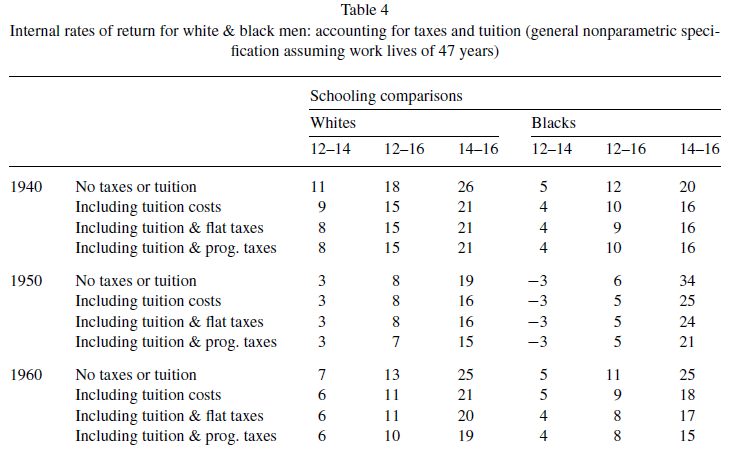 A Taxa de Retorno da Educação: Outras Questões
Incerteza
 O valor de opção de níveis intermediários de educação
 Endogeneidade e seleção
 A qualidade da educação
 O retorno social da educação
Bibliografia
James Heckman, Lance Lochner e Petra Todd  (2006). Earnings functions, rates of return and treatment effects: the Mincer equation and beyond. In Eric A. Hanushek e Finis Welch, Handbook of the Economics of Education Volume 1.

 R. J. Willis  (1986).  Wage determinants: A  survey and reinterpretation of human capital earnings functions . In O. Ashenfelter e R. Layard , Handbook of Labor Economics.